KÕt nèi tri thøc víi cuéc sèng
TIÕNG VIÖT 
1
Bµi
anh  eânh  inh
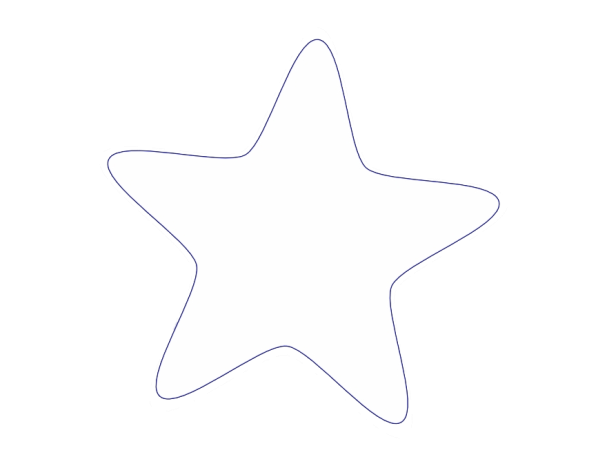 57
TIẾT 1
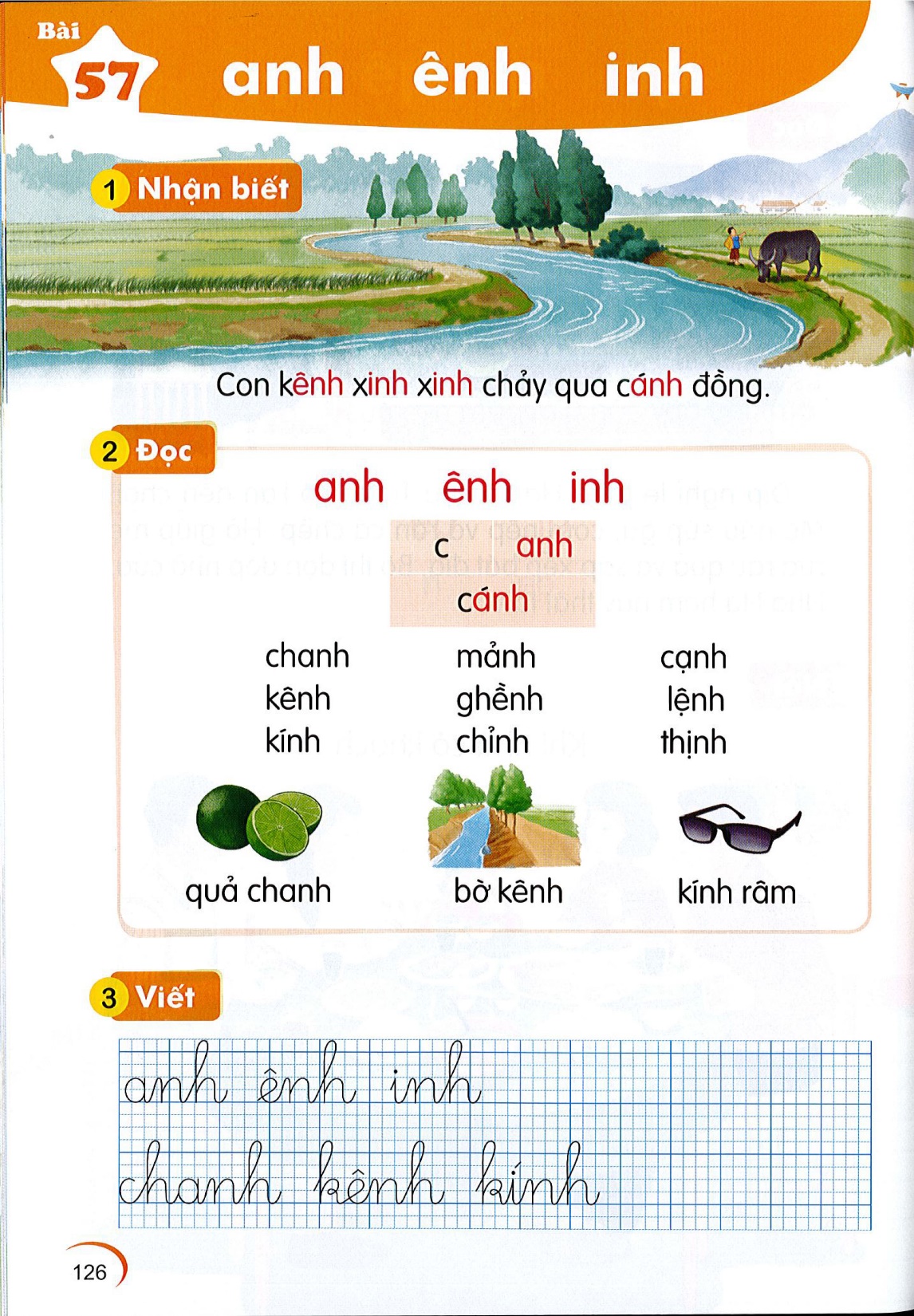 1
Nhận biết
Con keânh xinh xinh chaûy qua caùnh ñoàng.
eânh
anh
inh
inh
2
Đọc
inh
anh
eânh
c
anh
canh
Ù
Mình cùng thi tài!
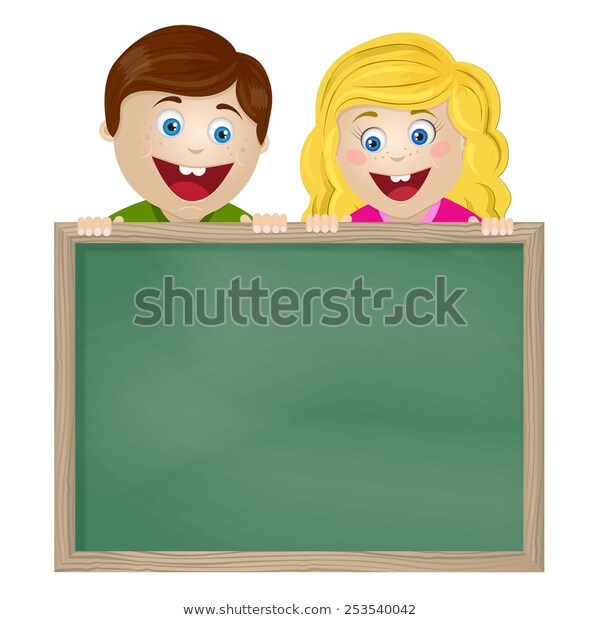 Taïo tieáng môùi coù vaàn anh, eânh, inh
Mình cùng thi tài!
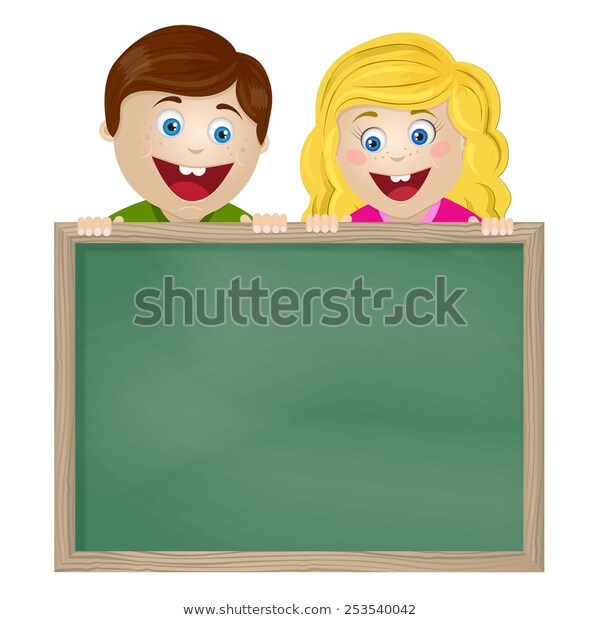 Taïo tieáng môùi coù vaàn anh, eânh, inh
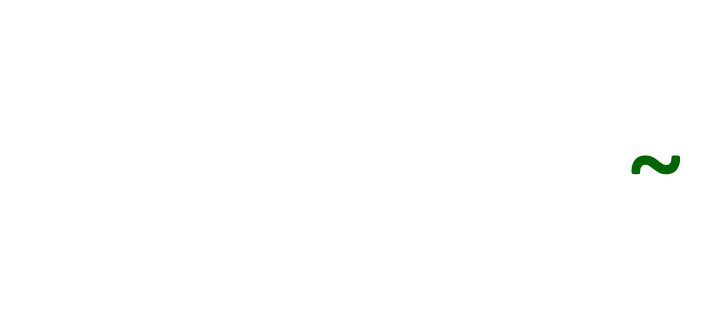 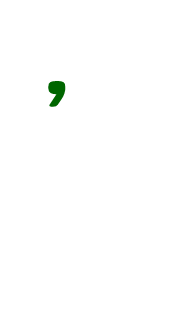 baùnh
b
baùnh
M:
anh
2
Đọc
chanh          maûnh            caïnh               keânh            gheành            leänh              chænh              lôïp              thònh
2
Đọc
inh
anh
eânh
c
anh
canh
Ù
chanh          maûnh            caïnh               keânh            gheành            leänh                     kính              chænh             thònh
thư gi·n nhÐ!
Nèi ch÷ víi h×nh
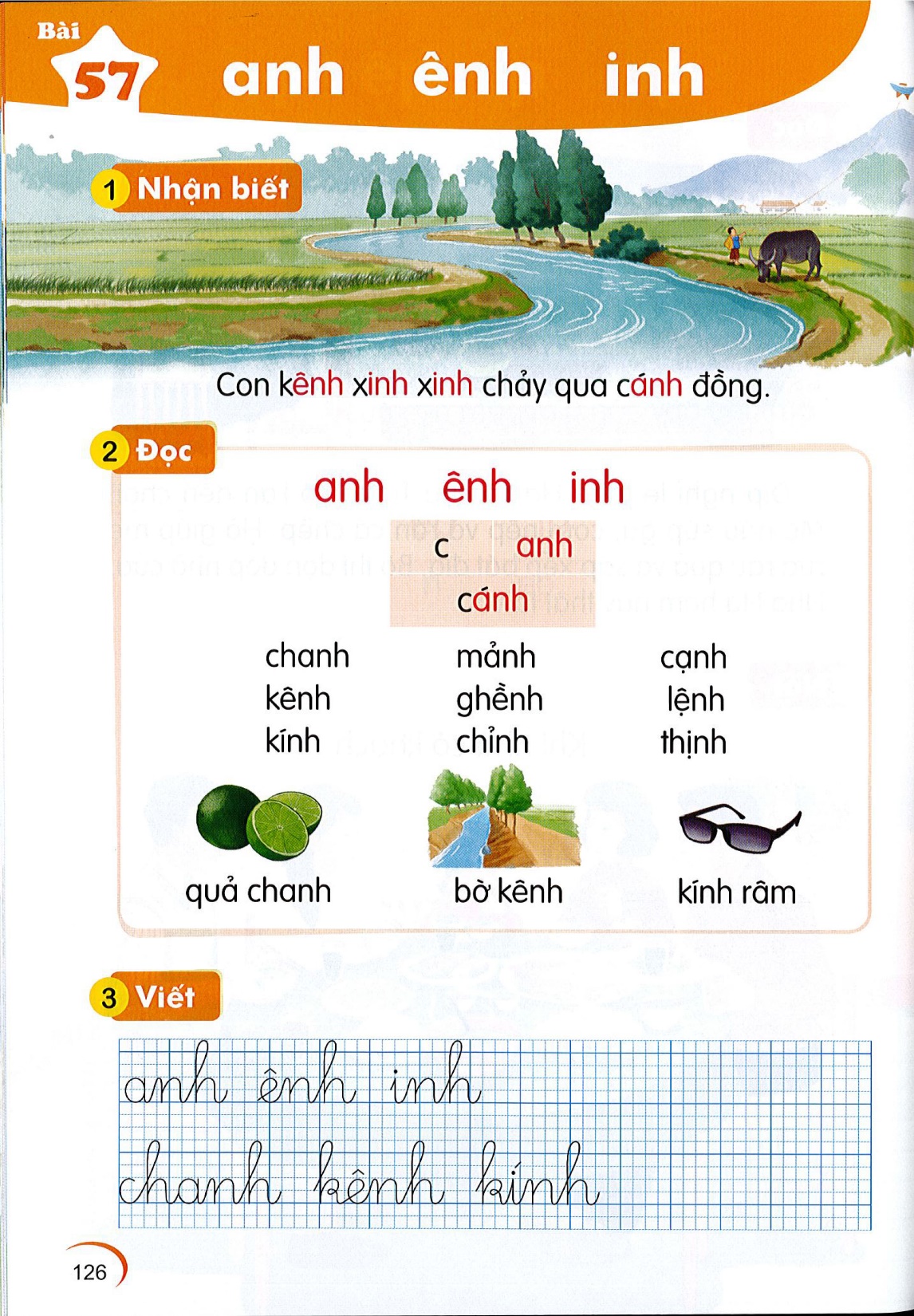 kính raâm
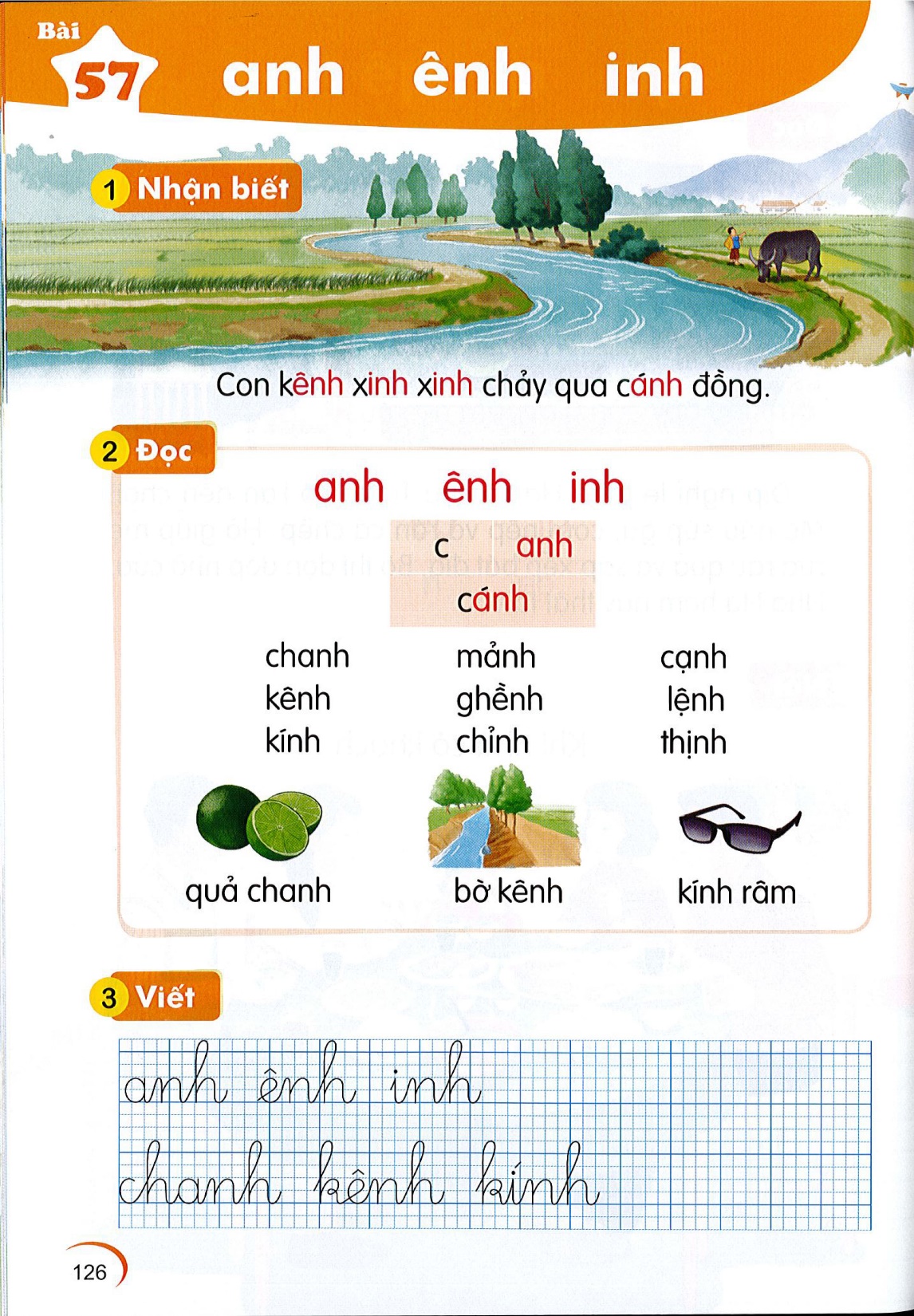 quaû chanh
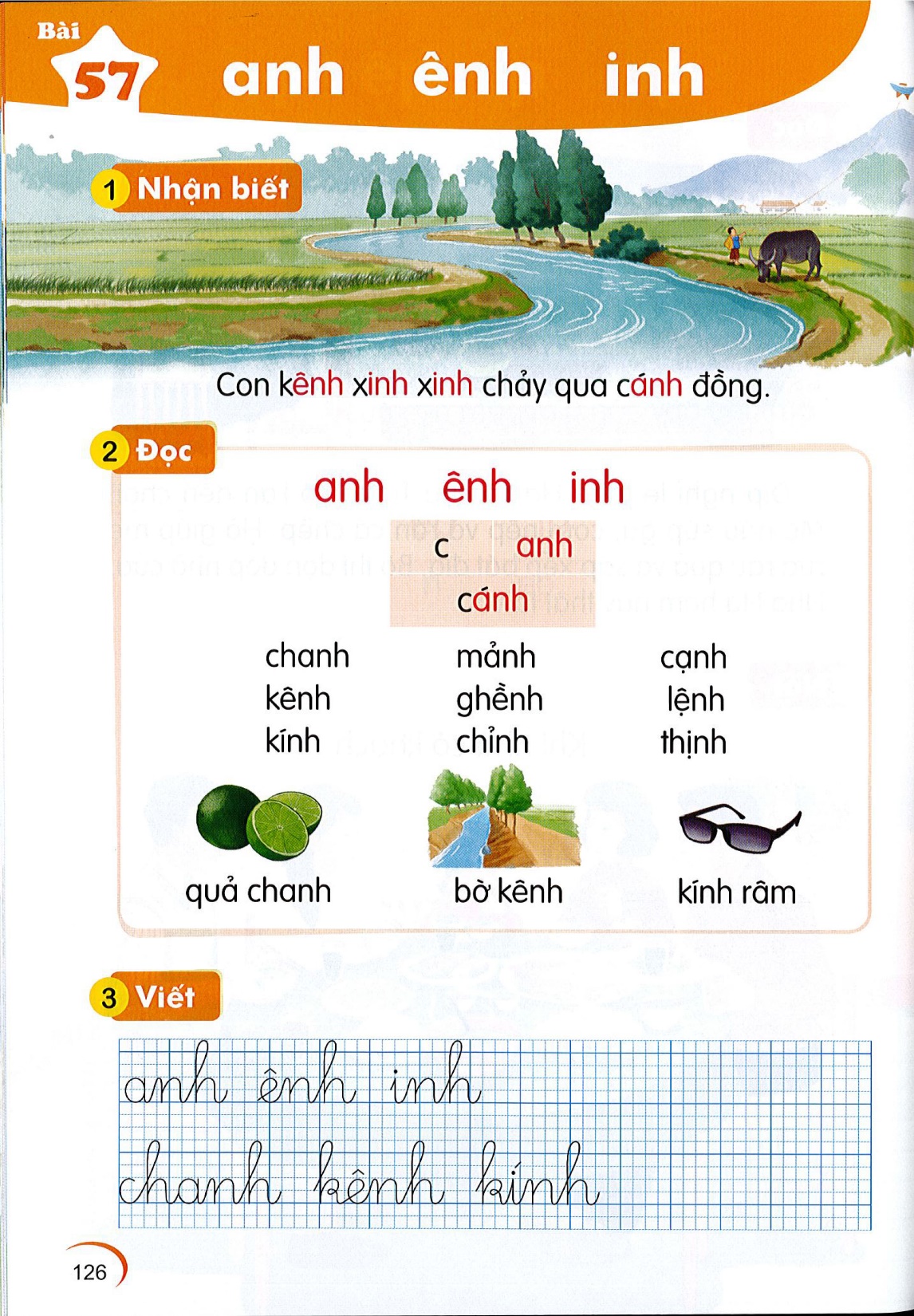 bôø keânh
2
Đọc
inh
anh
eânh
c
anh
canh
Ù
chanh          maûnh            caïnh               keânh            gheành            leänh                     kính              chænh             thònh
2
Đọc
inh
anh
eânh
c
anh
canh
Ù
chanh          maûnh            caïnh               keânh            gheành            leänh                     kính              chænh             thònh
quaû chanh      bôø keânh      kính raâm
3
Viết
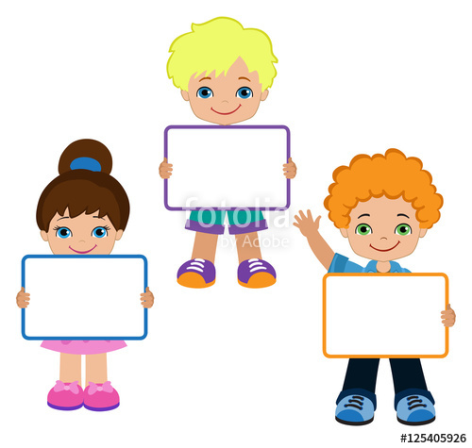 łζ
ȯʏ
ʒʏ
3
Viết
3
Viết
3
Viết
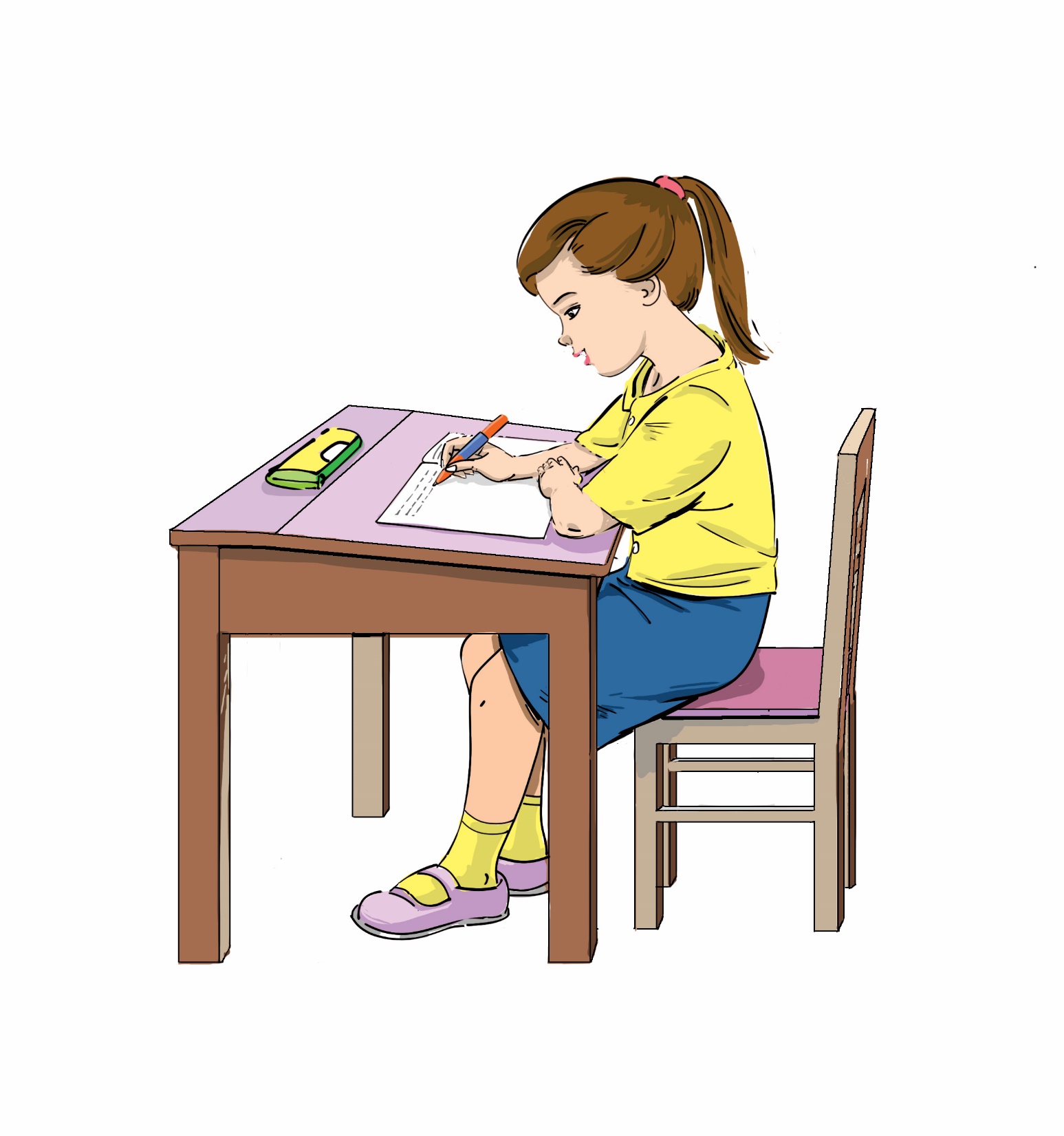 3
Viết
Bµi
op   oâp 	  ôp
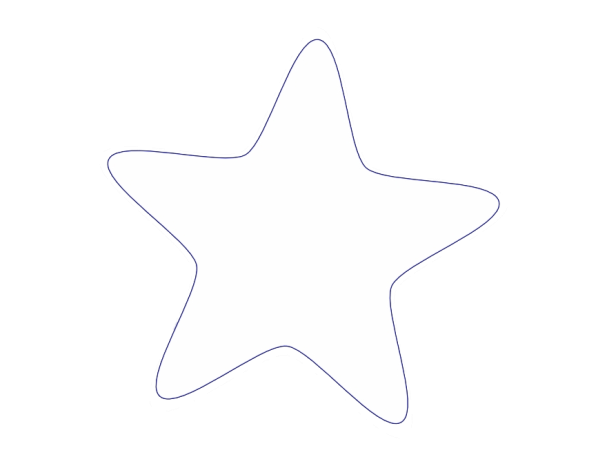 54
TIẾT 2
3
Viết
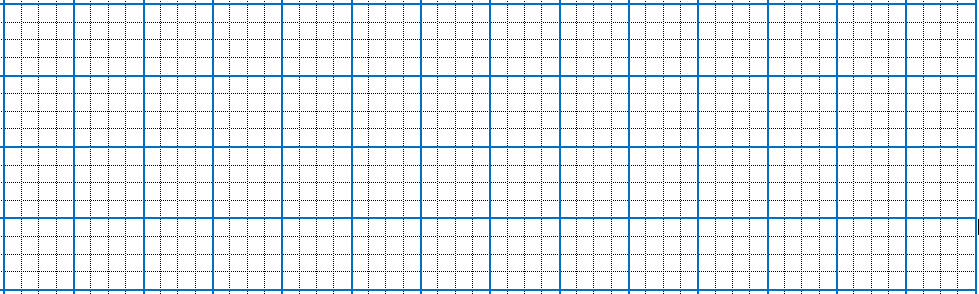 łζ
ȯʏ
ʒʏ
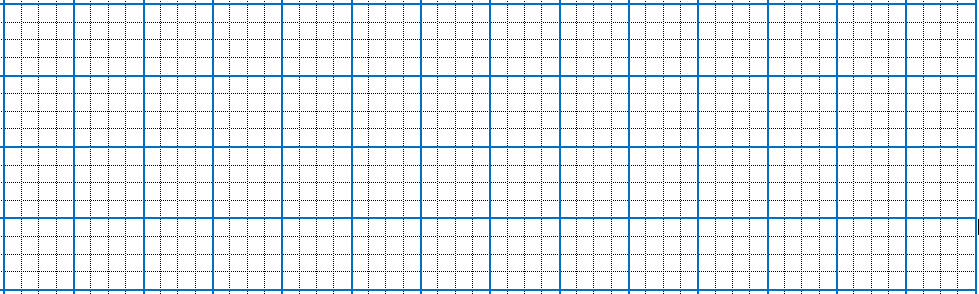 εȯʏ
Γêζ
ẙɫʏ
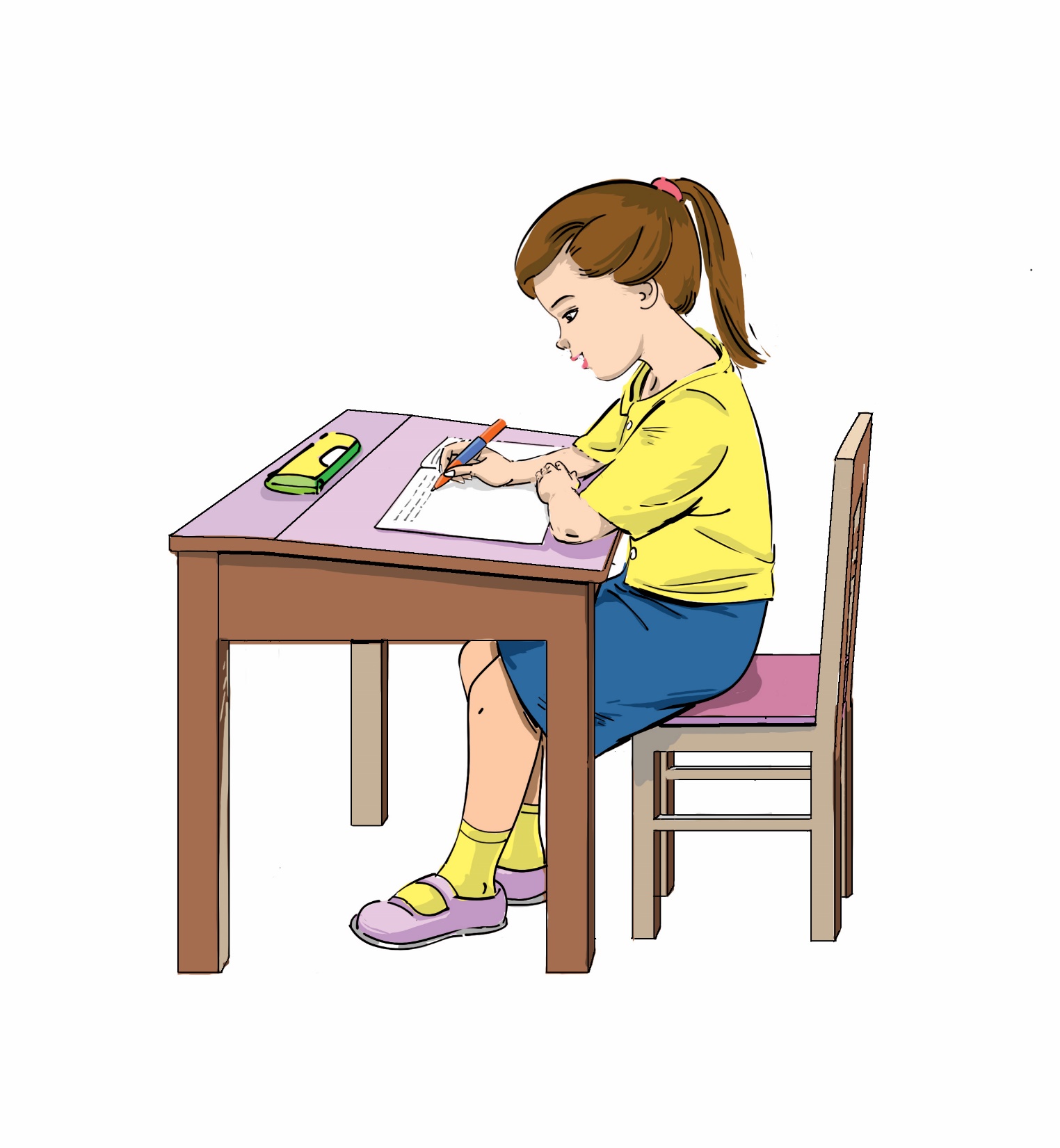 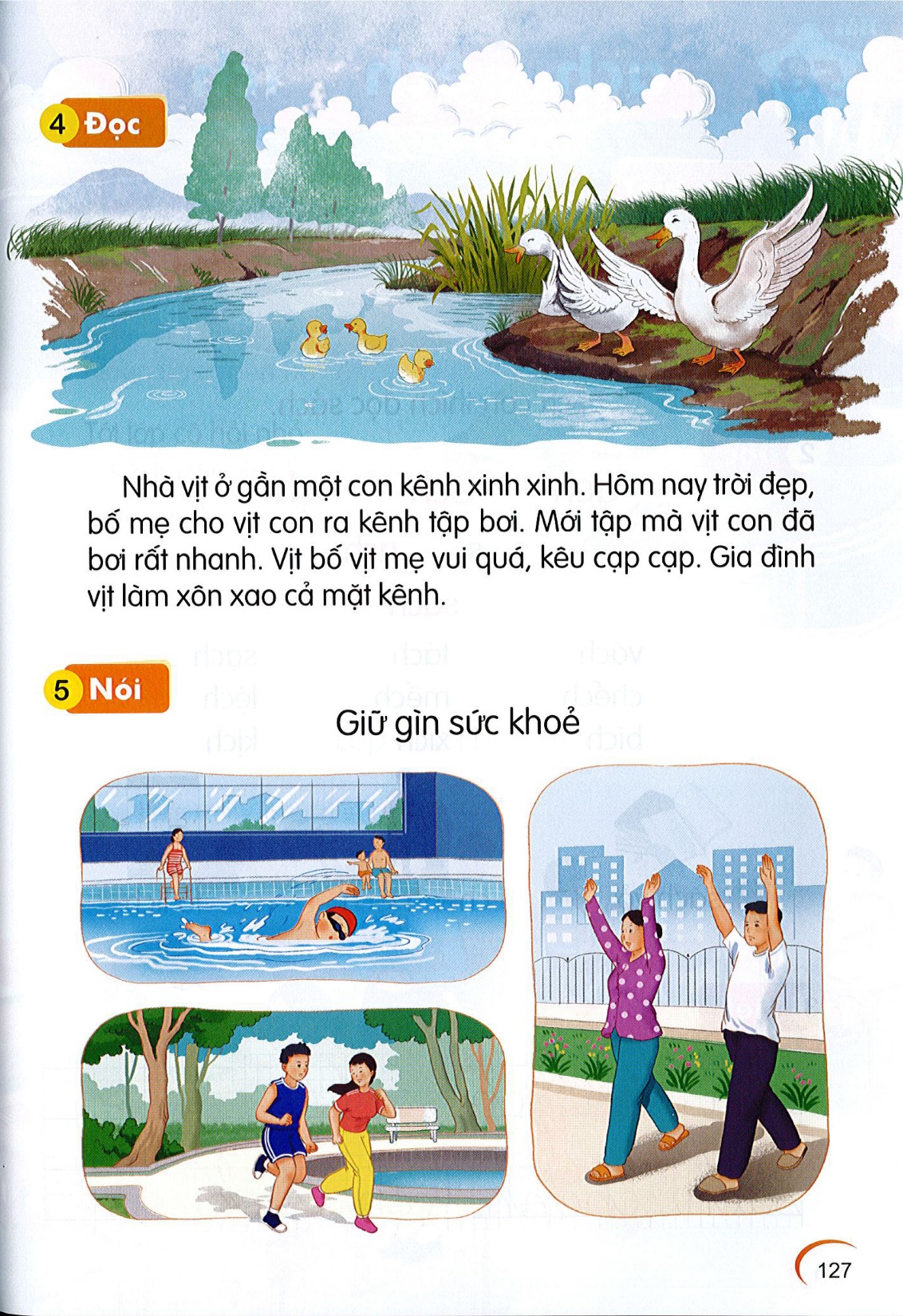 4
Đọc
Nhaø vòt ôû gaàn moät con keânh xinh xinh. Hoâm nay trôøi ñeïp, boá meï cho vòt con ra keânh taäp bôi. Môùi taäp maø vòt con ñaõ bôi raát nhanh. Vòt boá vòt meï vui quaù, keâu caïp caïp. Gia ñình vòt laøm xoân xao caû maët keânh.
5
Nói
Giöõ gìn söùc khoûe
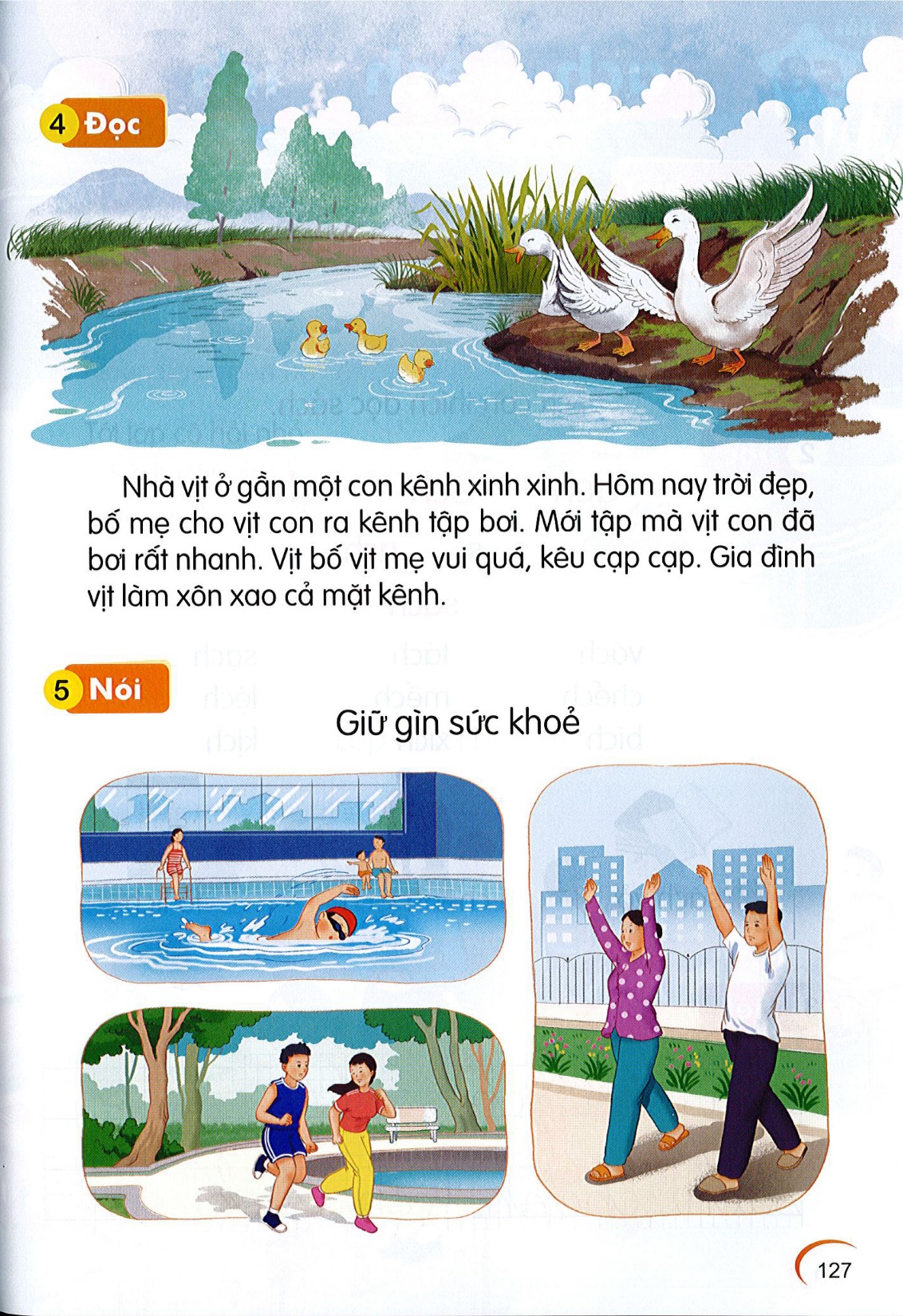 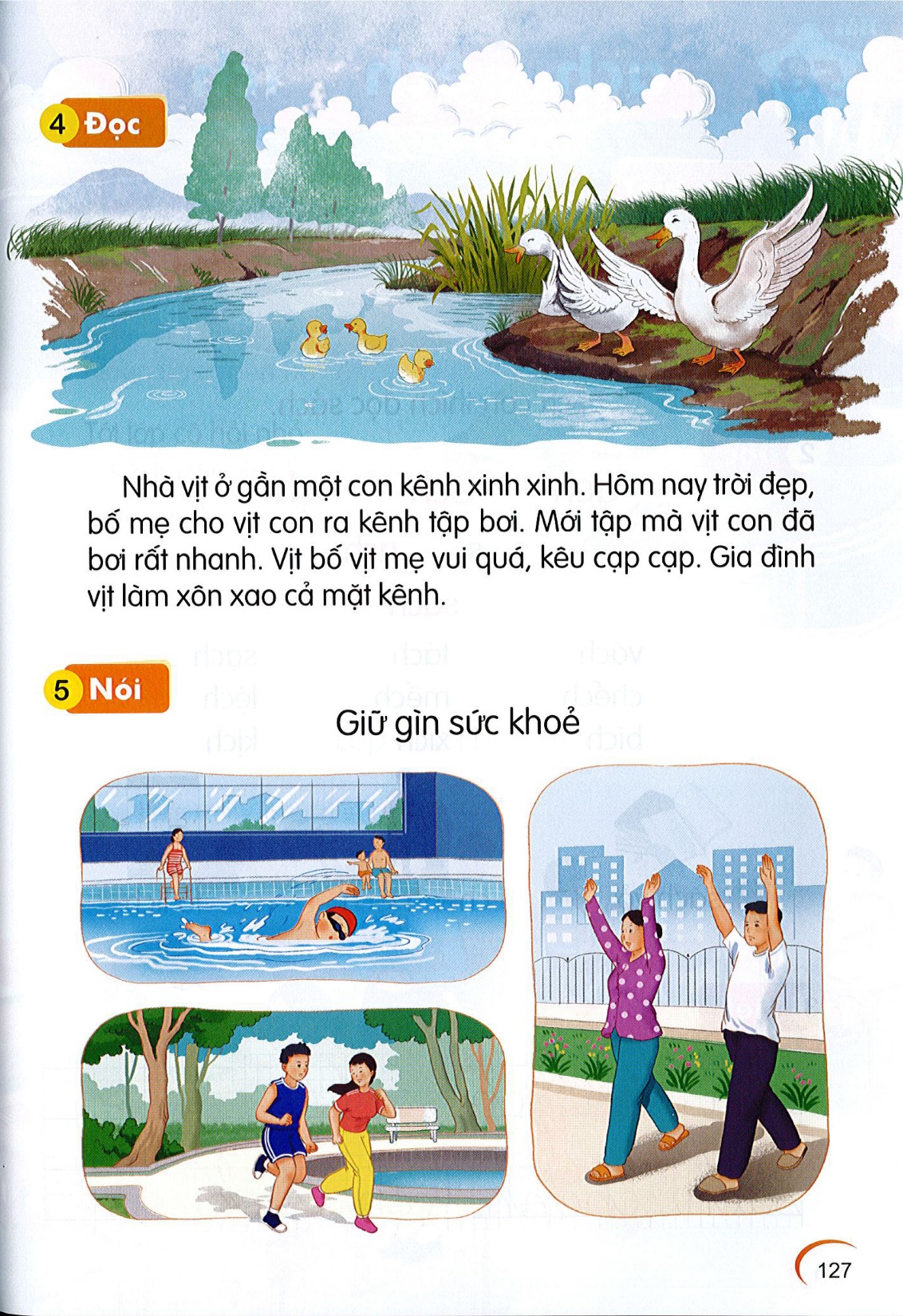 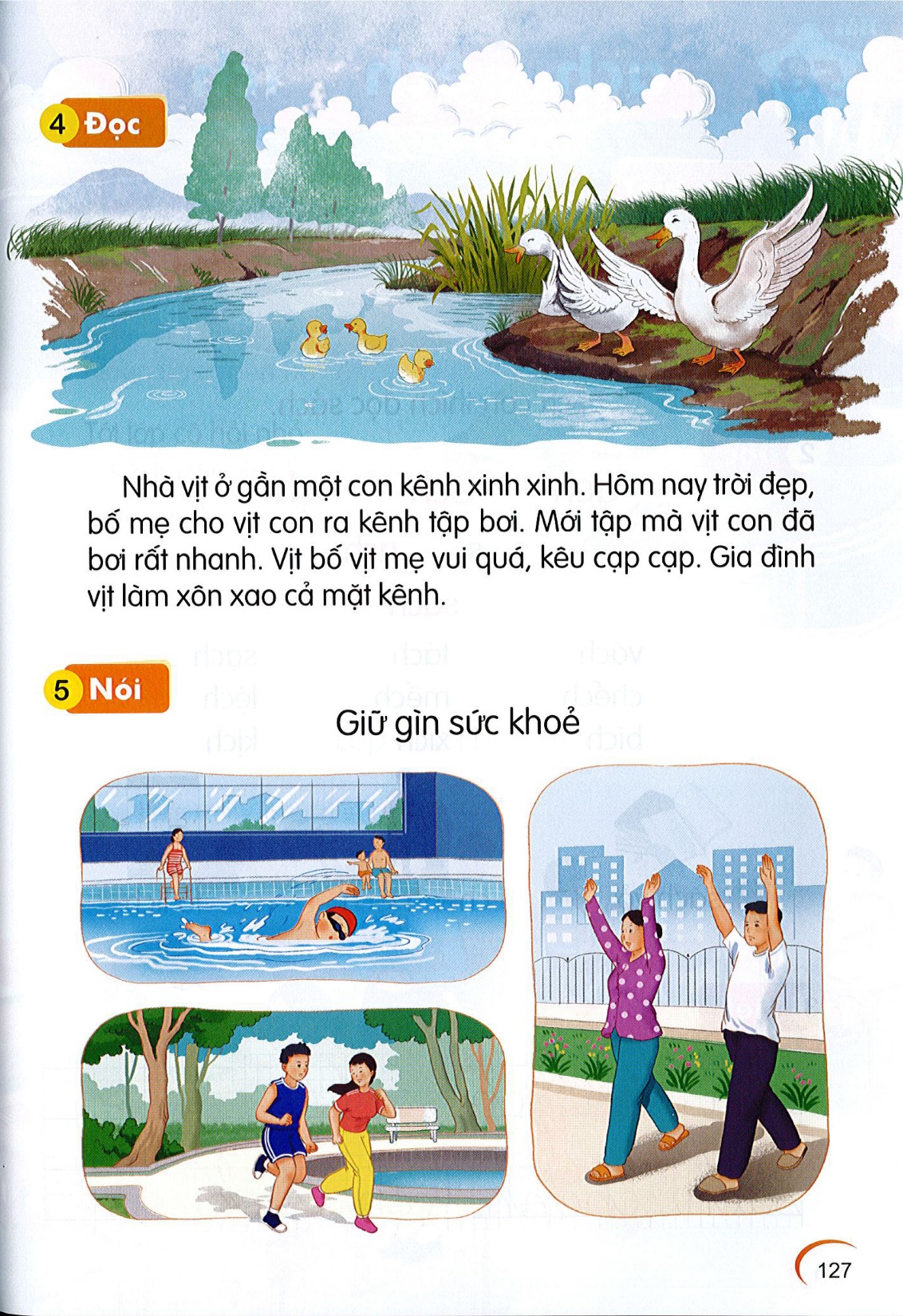